Dieu est venu habiter parmi nous – Matthieu 1.18-25
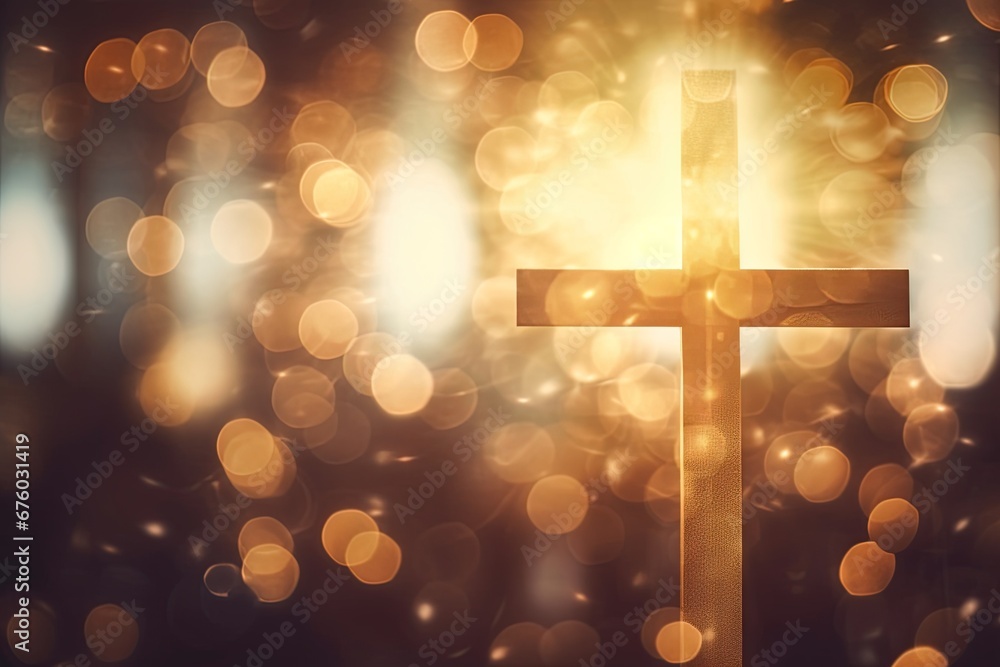 Dieu avec nous
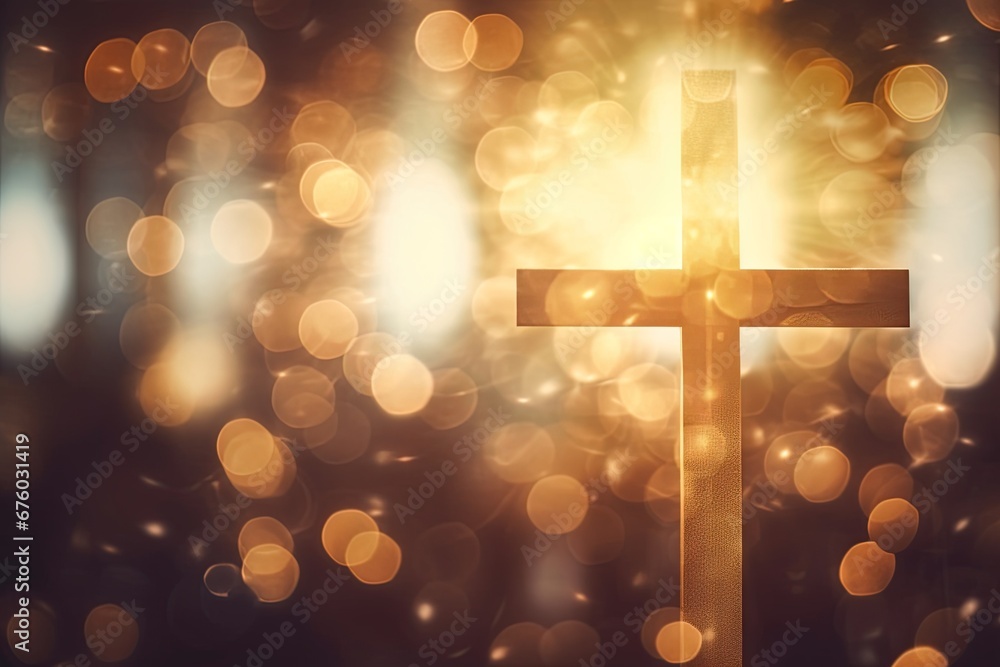 Dieu avec nous
Dieu garde le silence pendant près de 400 ans
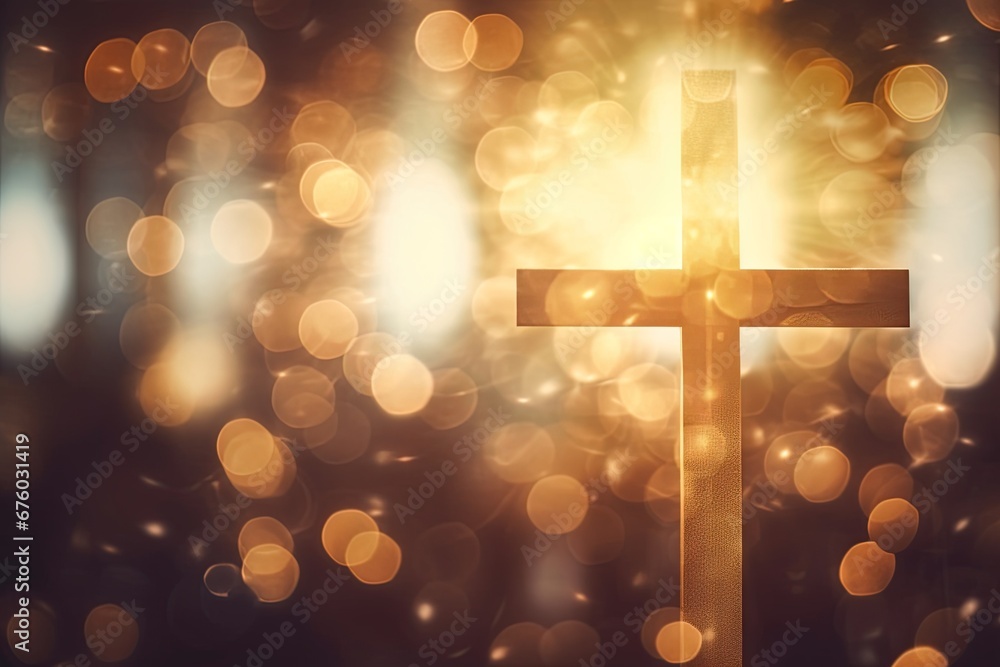 Dieu avec nous
Dieu garde le silence pendant près de 400 ans

Dieu est venu nous rejoindre dans notre misère
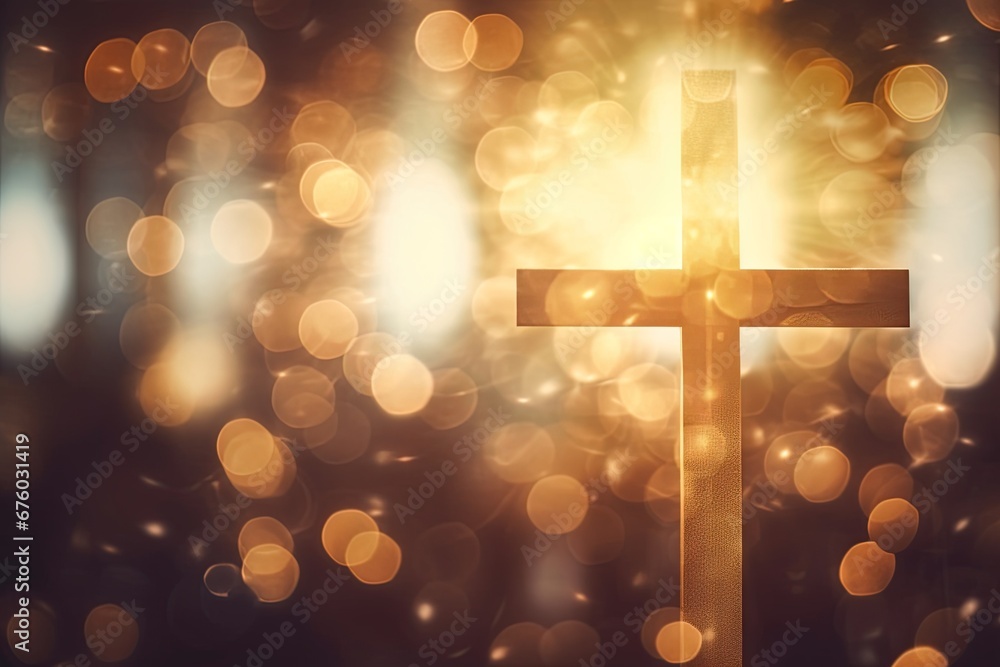 Dieu avec nous
Dieu garde le silence pendant près de 400 ans

Dieu est venu nous rejoindre dans notre misère

La grâce de Dieu est pour ceux qui ne méritent absolument rien
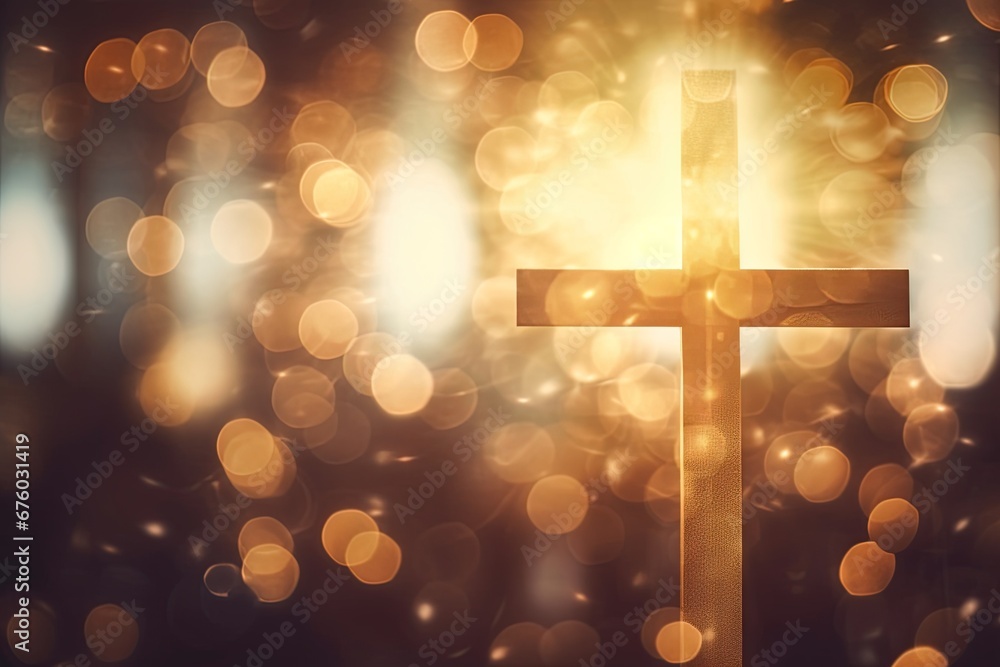 2.   L'exemple de Joseph
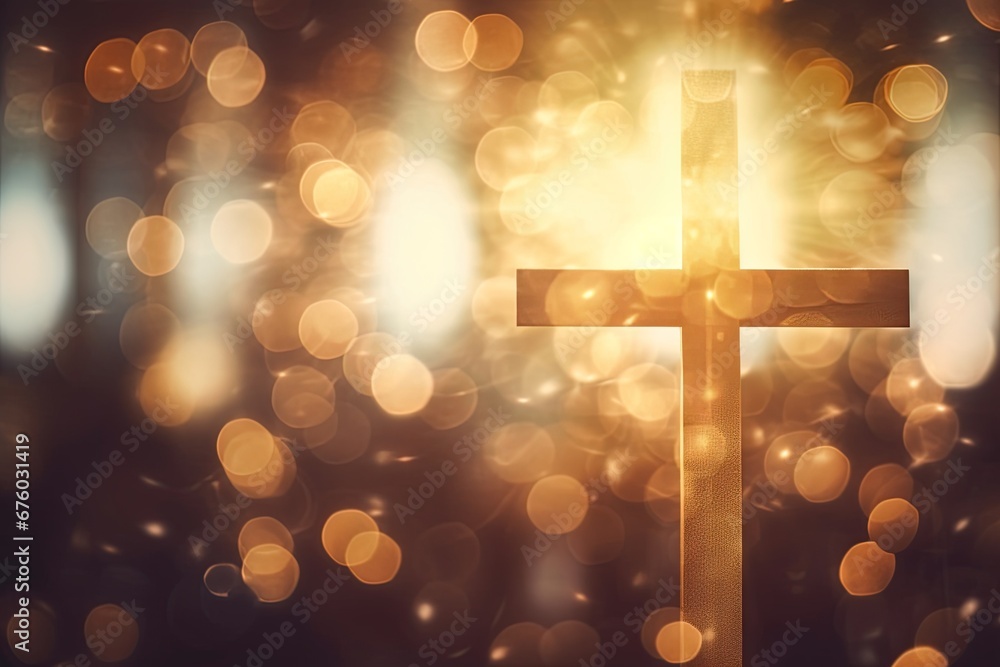 2.   L'exemple de Joseph
Un homme humble
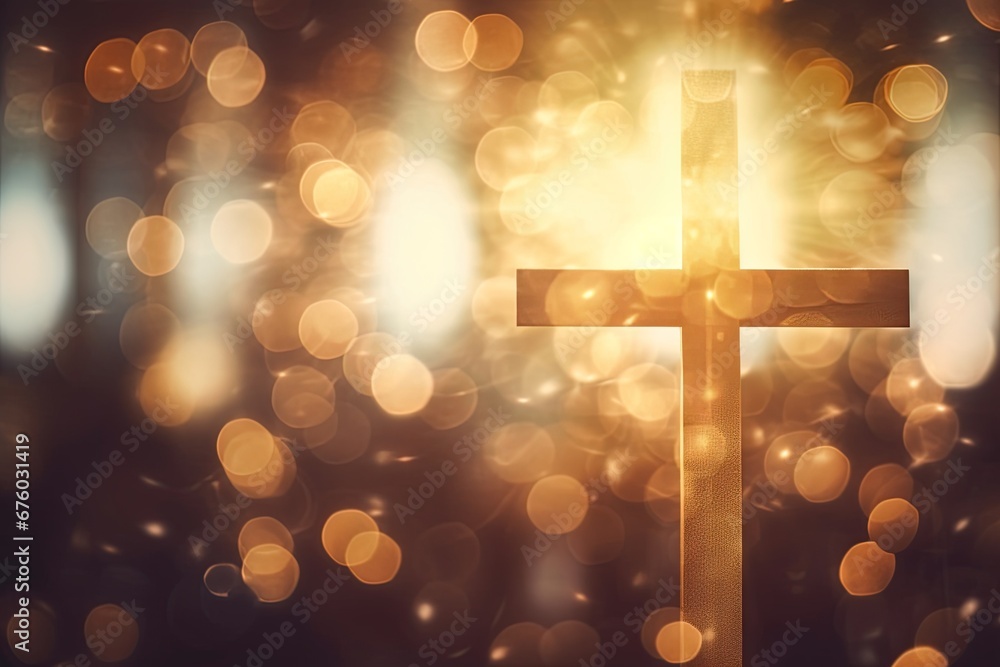 2.   L'exemple de Joseph
Un homme humble

Un homme plein de foi
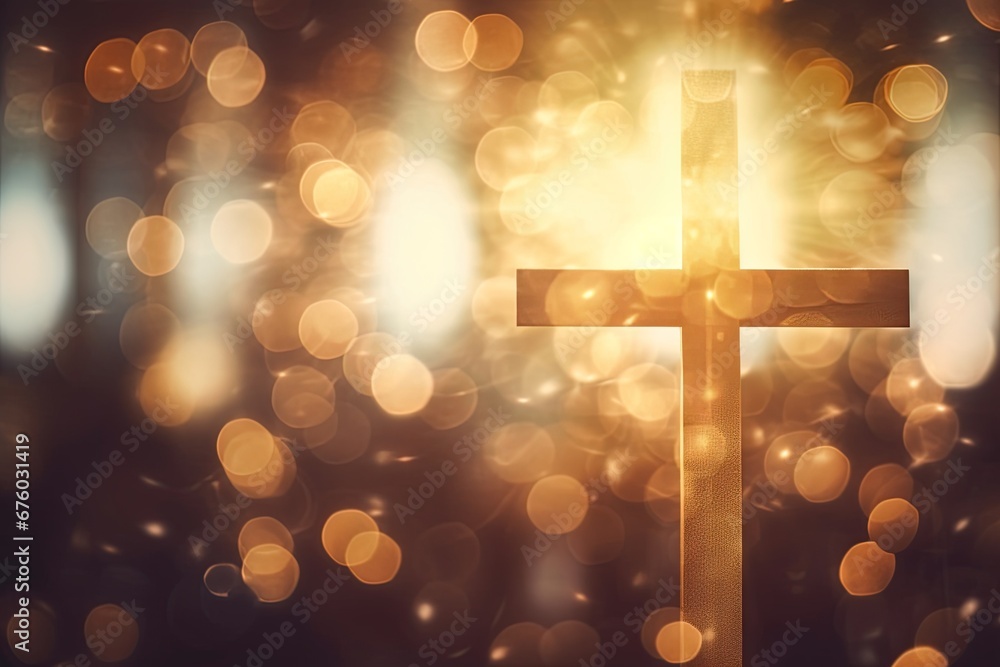 2.   L'exemple de Joseph
Un homme humble

Un homme plein de foi

Un homme à l'obéissance immédiate
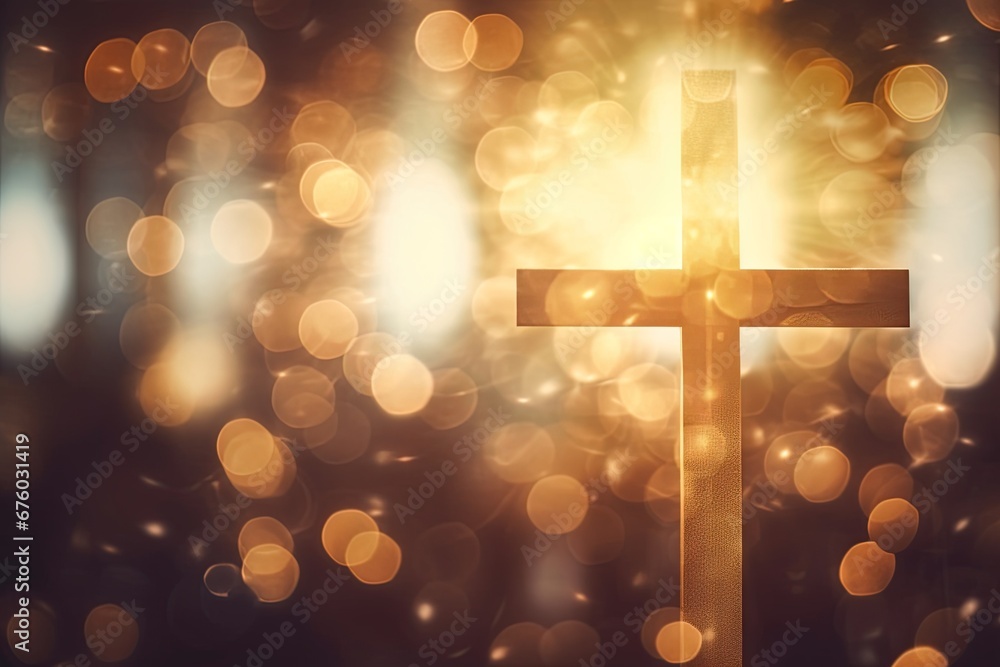 3.   Jésus est venu parmi nous pour sauver son peuple de ses péchés
" Tu lui donneras le nom de Jésus car c’est lui qui sauvera son peuple de ses péchés" - Matthieu 1.21
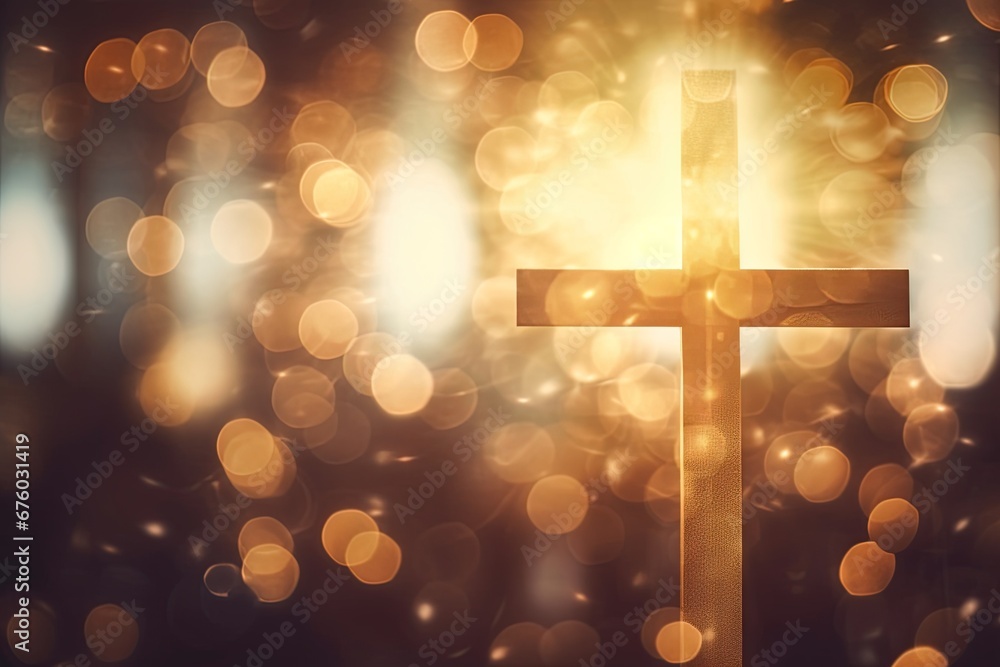 3.   Jésus est venu parmi nous pour sauver son peuple de ses péchés
" Ne croyez pas que je sois venu pour abolir la loi ou les prophètes; je suis venu non pour abolir, mais pour accomplir" - Matthieu 5.17
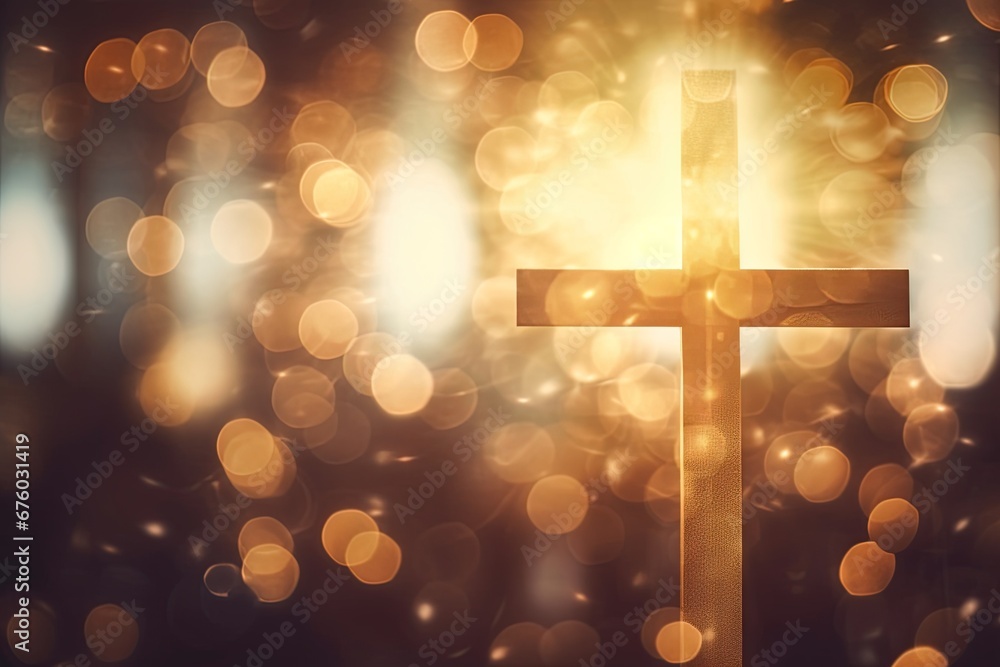 3.   Jésus est venu parmi nous pour sauver son peuple de ses péchés
"Car le salaire du péché, c’est la mort, mais le don gratuit de Dieu, c’est la vie éternelle en Jésus-Christ notre Seigneur" - Romains 6.23
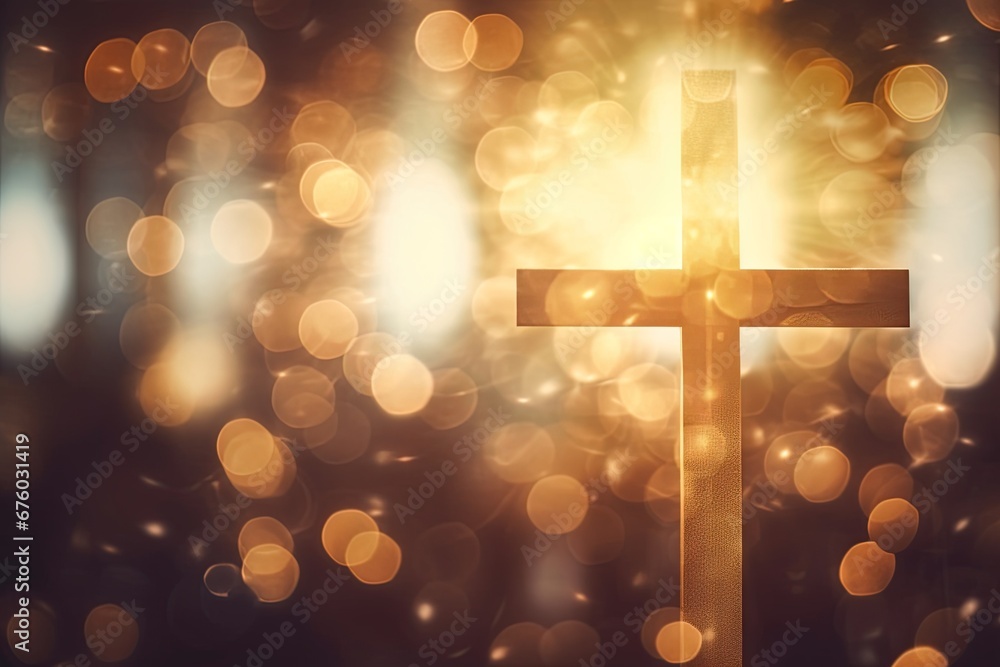 Conclusion
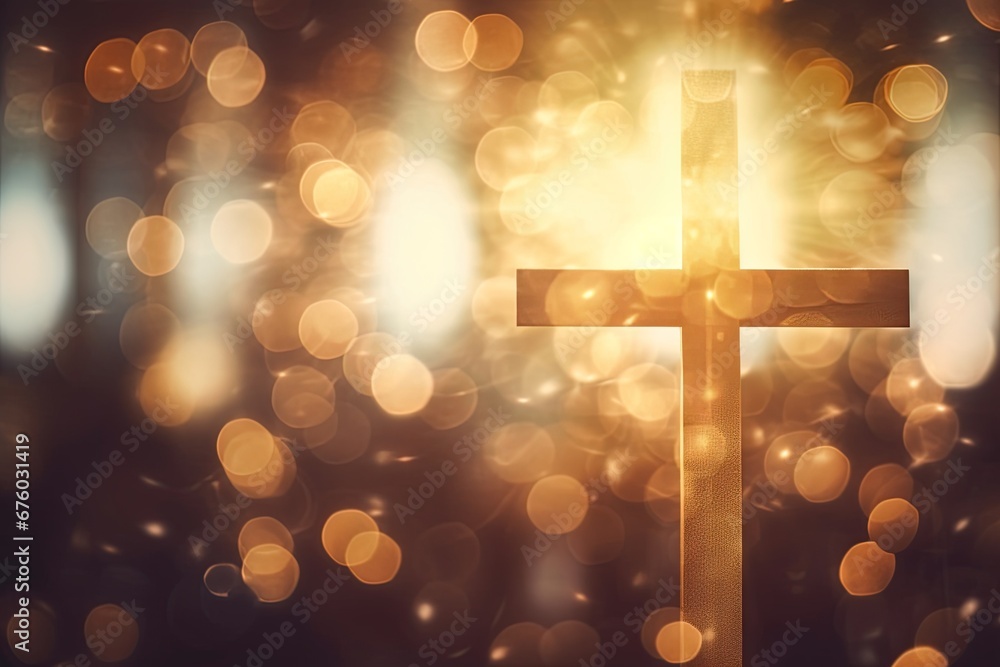 Conclusion
" Lui qui est de condition divine, il n'a pas regardé son égalité avec Dieu comme un butin à préserver, mais il s'est dépouillé lui-même en prenant une condition de serviteur, en devenant semblable aux êtres humains. Reconnu comme un simple homme, il s'est humilié lui-même en faisant preuve d’obéissance jusqu'à la mort, même la mort sur la croix" 
Philippiens 2.6-8